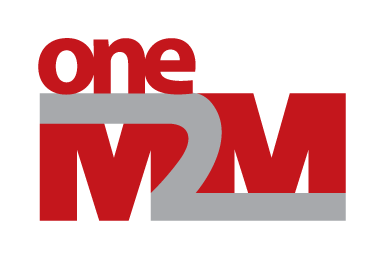 WG5 – MAS#35 Status Report
Group Name: WG5 MAS (Management, Abstraction & Semantics)
Source: Yongjing Zhang (Huawei, WG5 Chair)
Meeting Date: 2018-5-22 to 2018-5-25
Executive Highlights
R4 progressing on track
Slight progress on Industrial Domain, WoT Interworking, Semantic Reasoning
SDT4.0 starts evolving on GitLab, and TS-0023 is reshuffled with extended vertical domains incl. City, Health, Home, Industry, Vehicular, etc.
New WI proposed to continue the development of TS-0022 (Field Device Configuration) in R4
Issues for DECISION in TP
CR pack for TP Approval 
CR pack TS-0023 R4
TP-2018-0164
CR pack TS-0022 R2
TP-2018-0163
CR pack TS-0005 R3
TP-2018-0162
3
Issues for INFORMATION in TP
Sessions: 
4 dedicated
1 joint with SEC
1 joint with PRO
2 adhoc
Contributions (See the latest rev of MAS-2018-0044)
40+ treated (incl. revs)
13 Agreed
4
Issues for INFORMATION in TP
Meeting Objectives review
Progress R4 
WI-0053 - Enhancements on Semantic Support 
WI-0075 - Industrial Domain Information Model Mapping & Semantics Support
WI-0071 - WoT Interworking (inherited from R3)
WI-0081 - SDT 4.0 
WI-0084 – SDT based Information Model
MNT/STE
WI-0030 M2M Application & Field Domain Component Configuration
WI-0063 - Release 3 Enhancements on Base Ontology & Generic Interworking
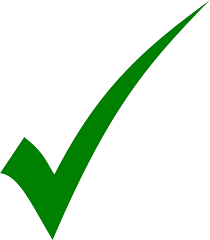  10%
 20%
 25%
 5%
 5%
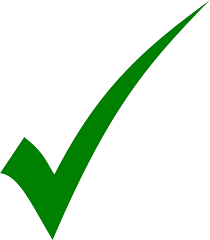 5
Open Action Items
6
Next Steps
Progress R4
WI-0053 - Enhancements on Semantic Support
WI-0070 – Disaster Alert Service Enabler
WI-0075 – Industrial Information Model Mapping and Semantic Support
WI-0071 – W3C WoT Interworking
WI-0081 – SDT 4.0
WI-0084 – SDT-based Information Models for Vertical Industries
Vehicular domain information models? 
…
7
Next Meetings / Calls
Conference Calls
MAS#35.1:	 June 11 (Monday), 2018 UTC 13:00-14:30
MAS#35.2:	 July 2 (Monday), 2018 UTC 13:00-14:30

Face-to-Face
MAS#36: July 16-20, 2018, Washington DC, USA
8
Thank You!